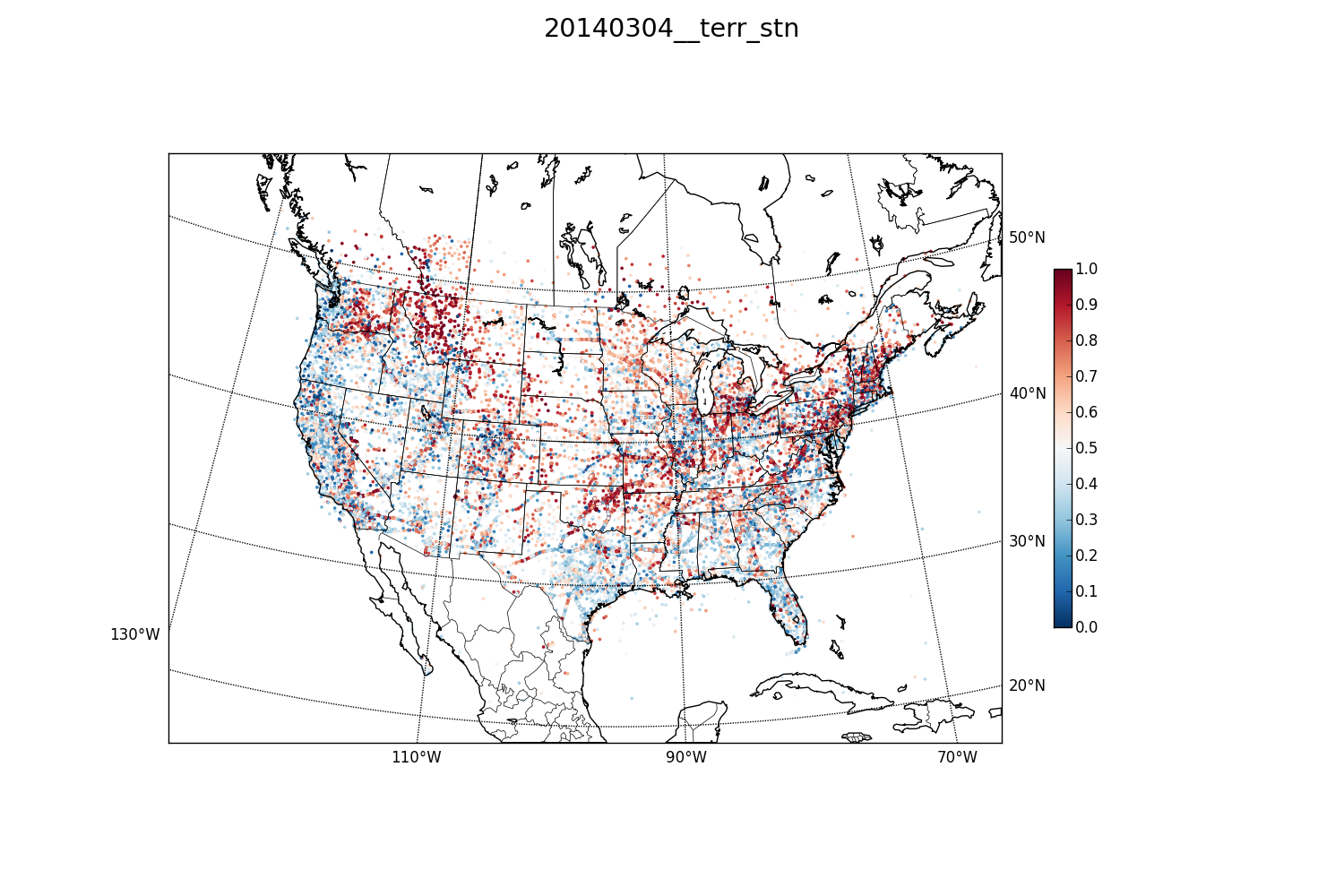 All stations reporting temp: red indicates ob had big effect on analysis; 
blue small effect
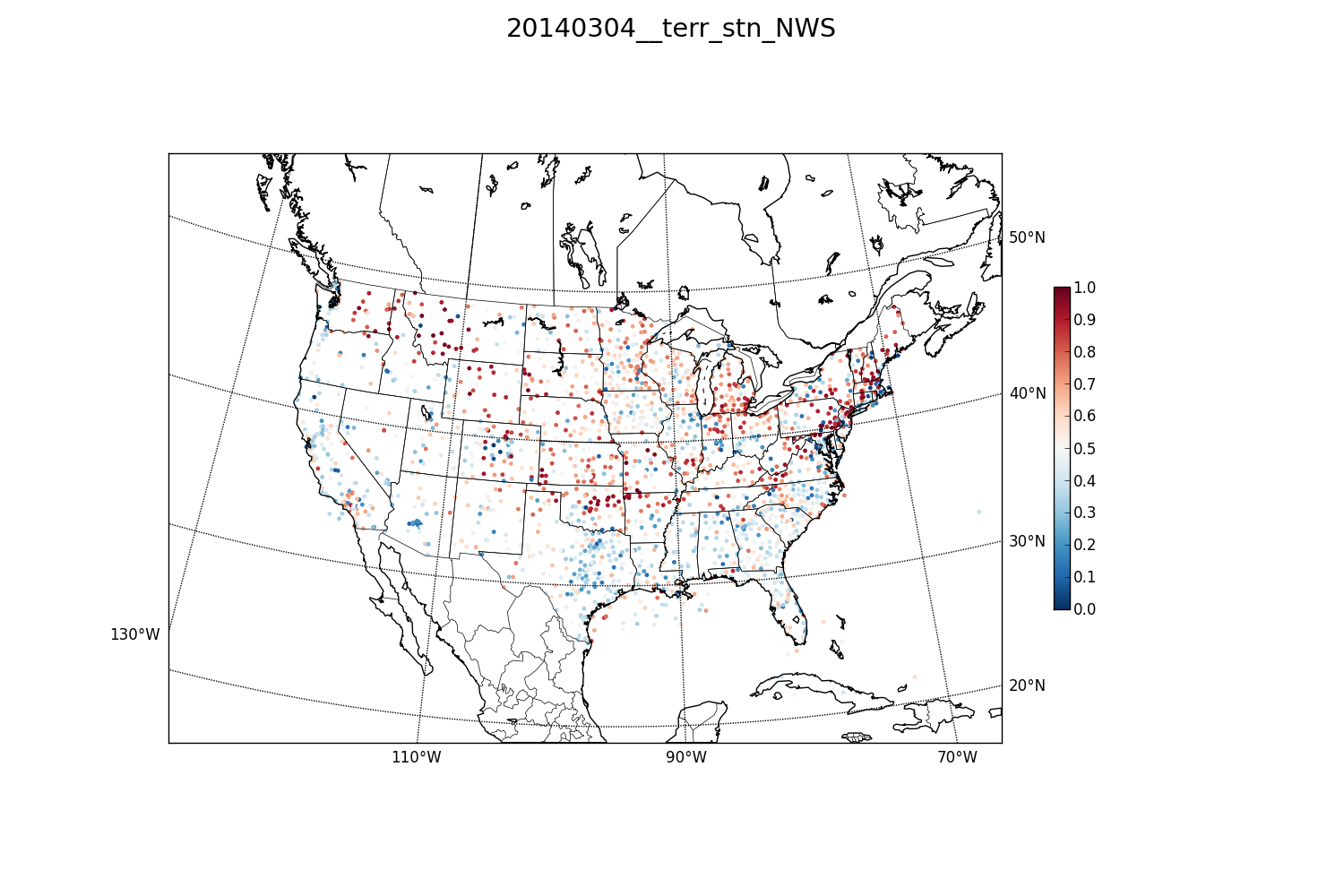 All NWS stations reporting temp: red indicates ob had big effect on analysis; blue small effect
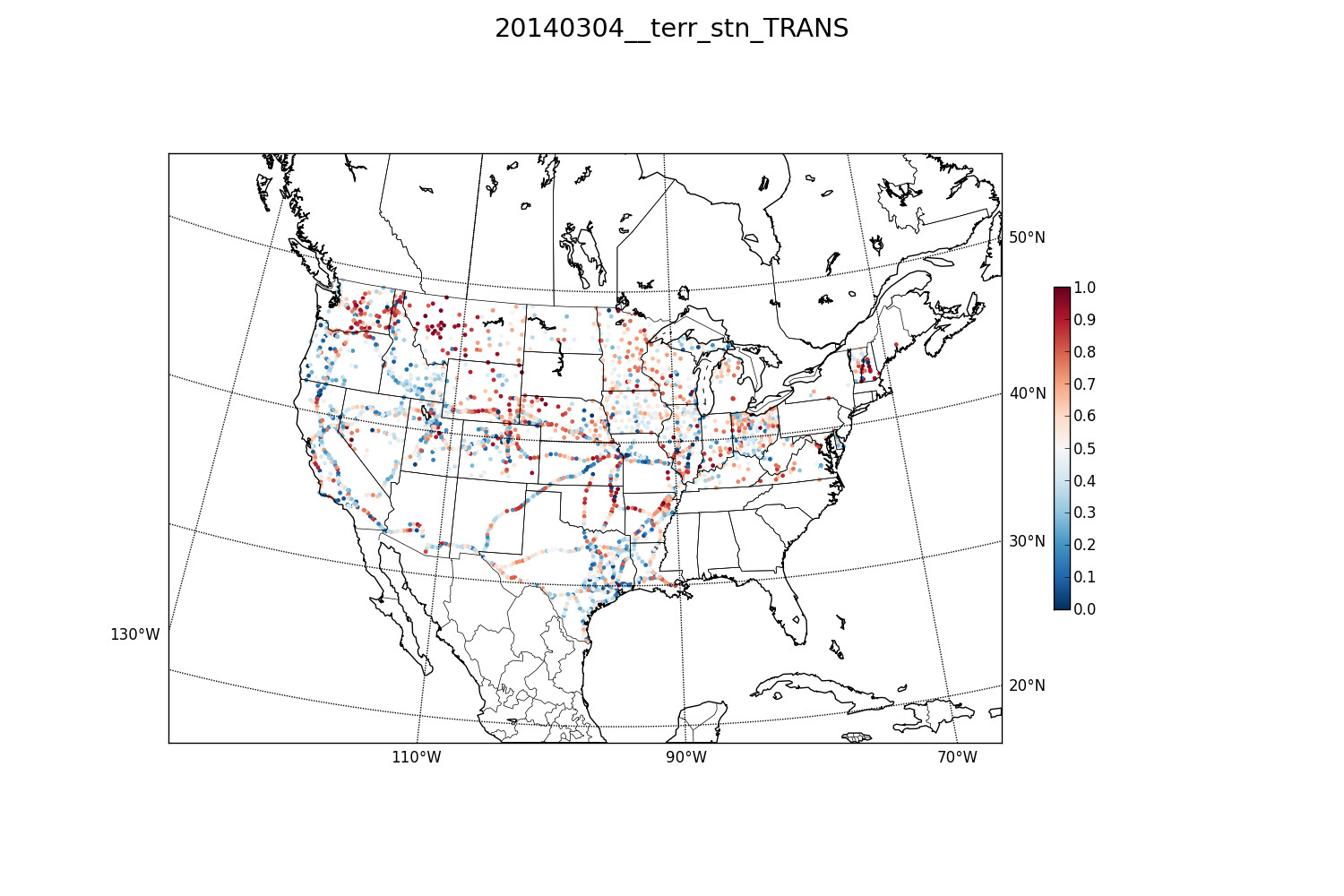 All RWIS and railroad stations reporting temp: red indicates ob had big effect on analysis; blue small effect
All NWS stations reporting temp: red indicates ob had big effect on analysis; blue small effect
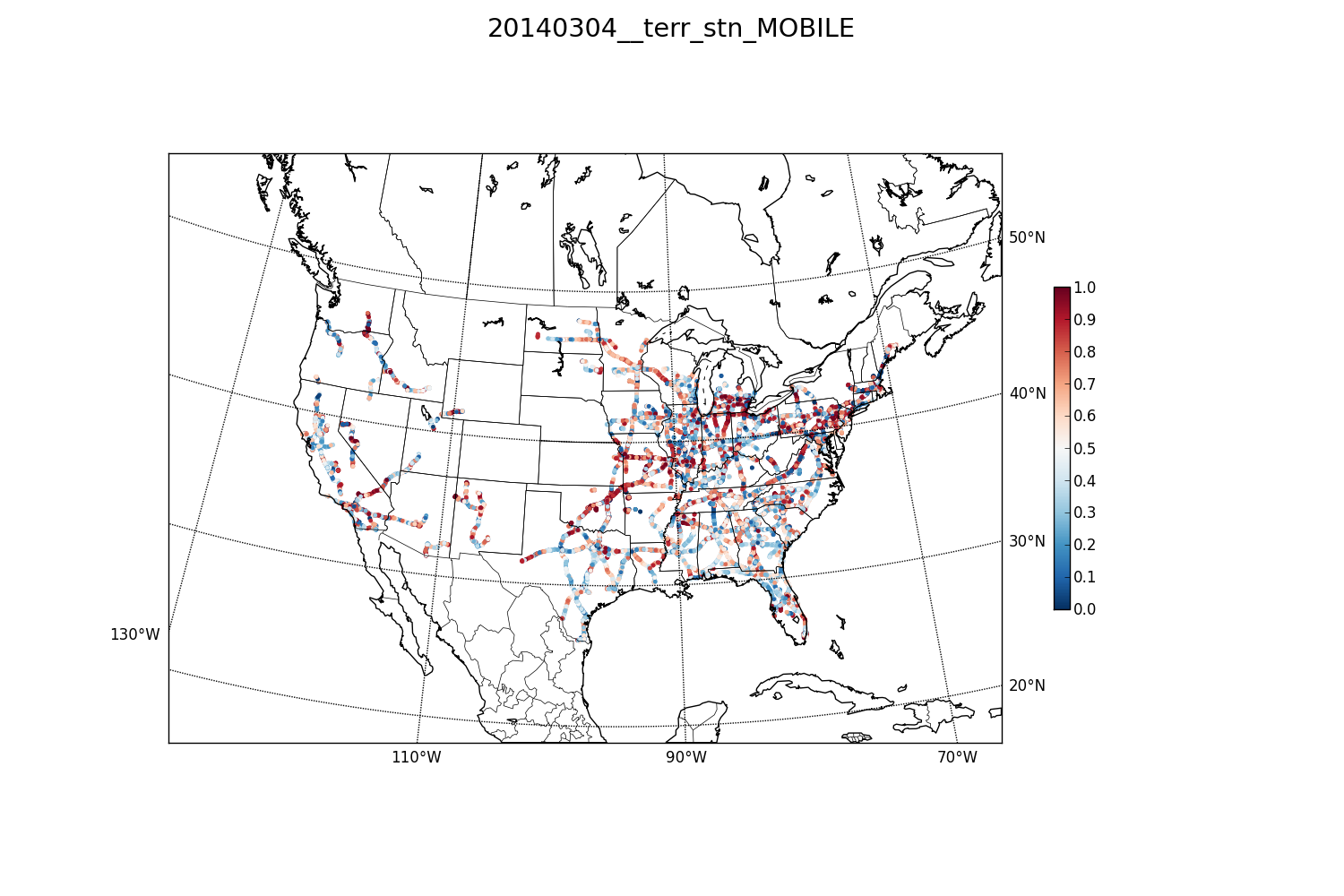 All moped reporting temp: red indicates ob had big effect on analysis; blue small effect
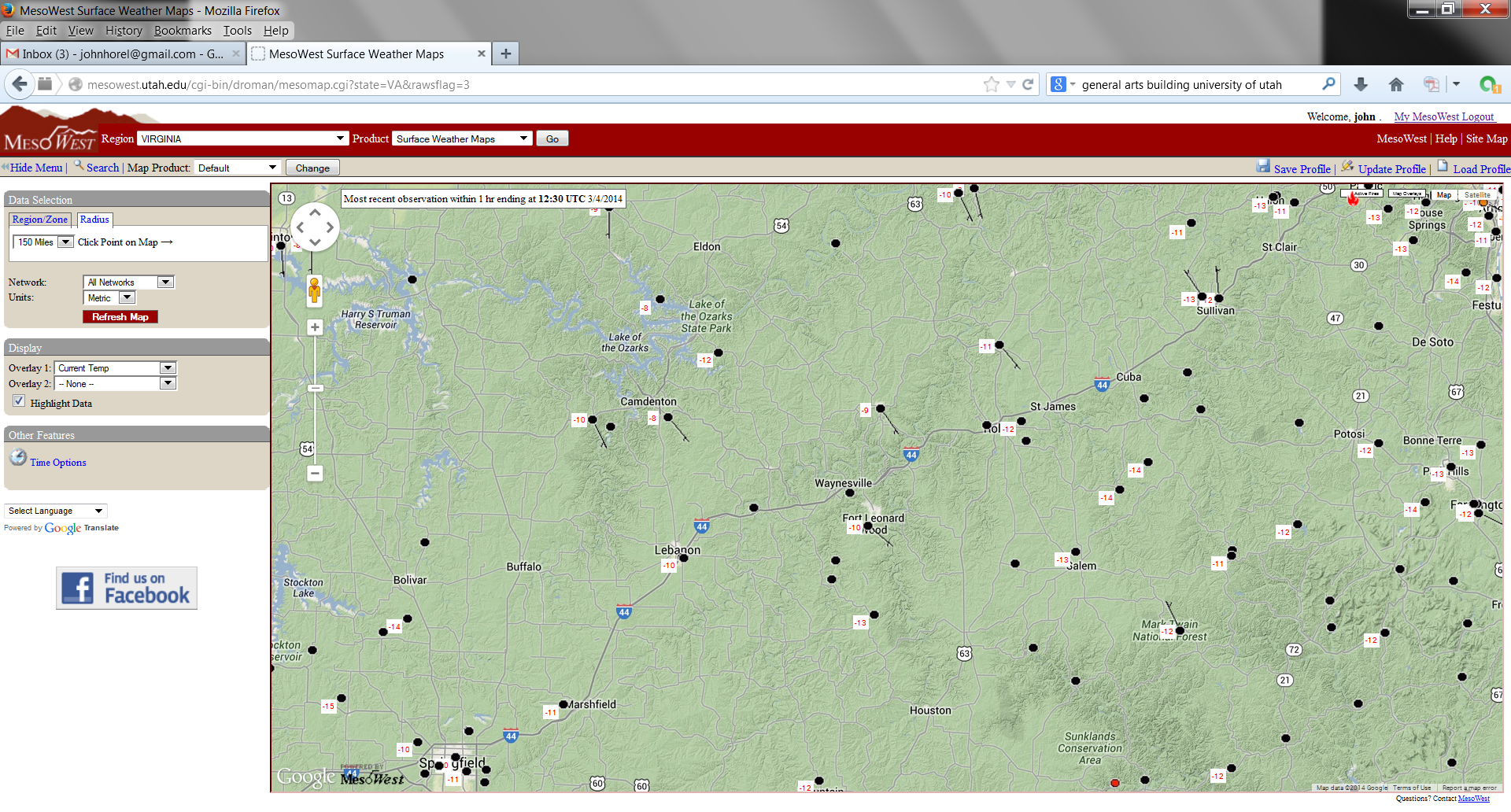 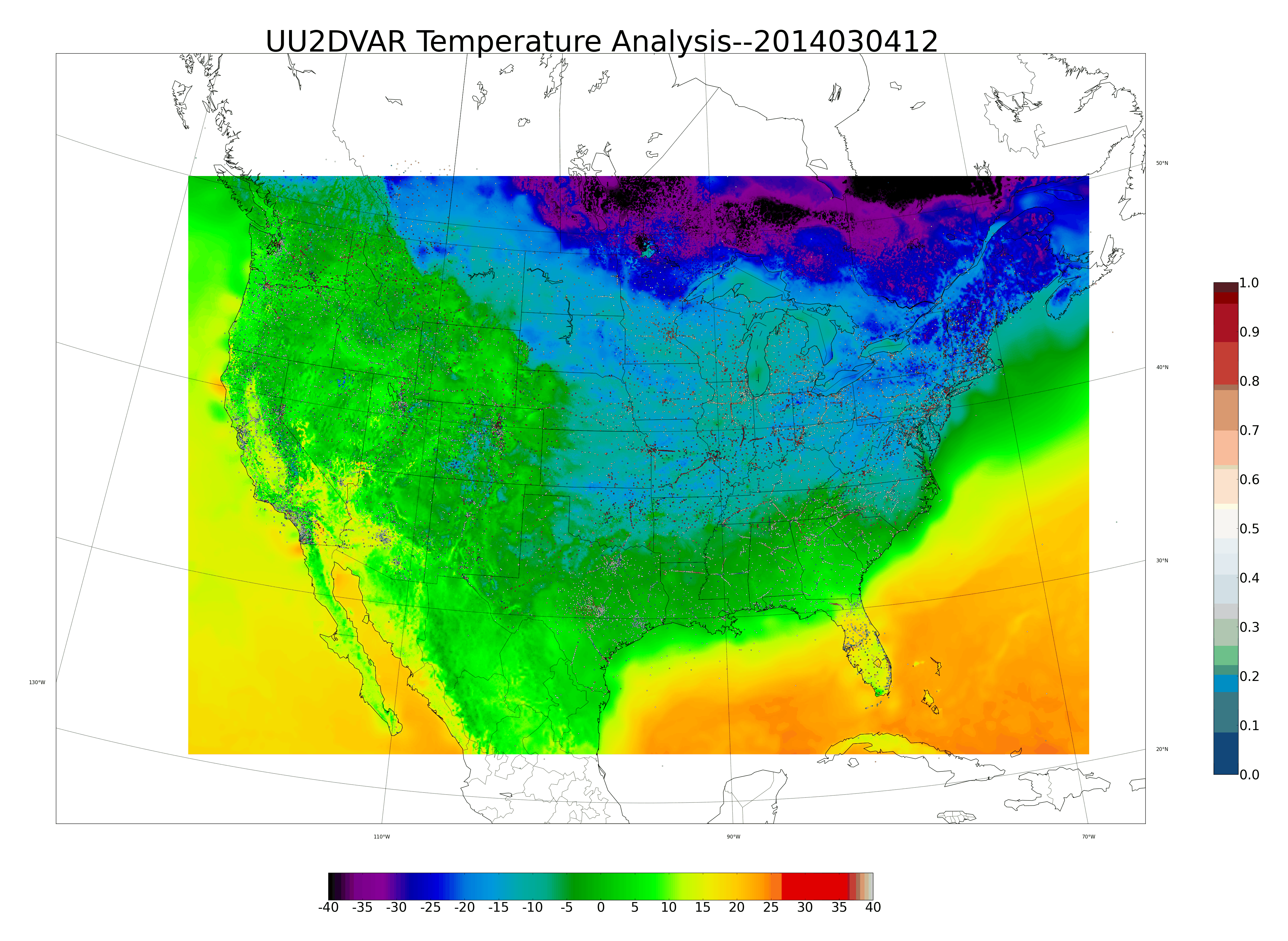 http://gl2.chpc.utah.edu/uu2dvar/uu2dvar_improve/20140304/2014030412/2014030412_temp_analysis_detailed.png
http://gl2.chpc.utah.edu/uu2dvar/uu2dvar_bias/20140304/2014030412/2014030412_temperature_innovation_detailed.png
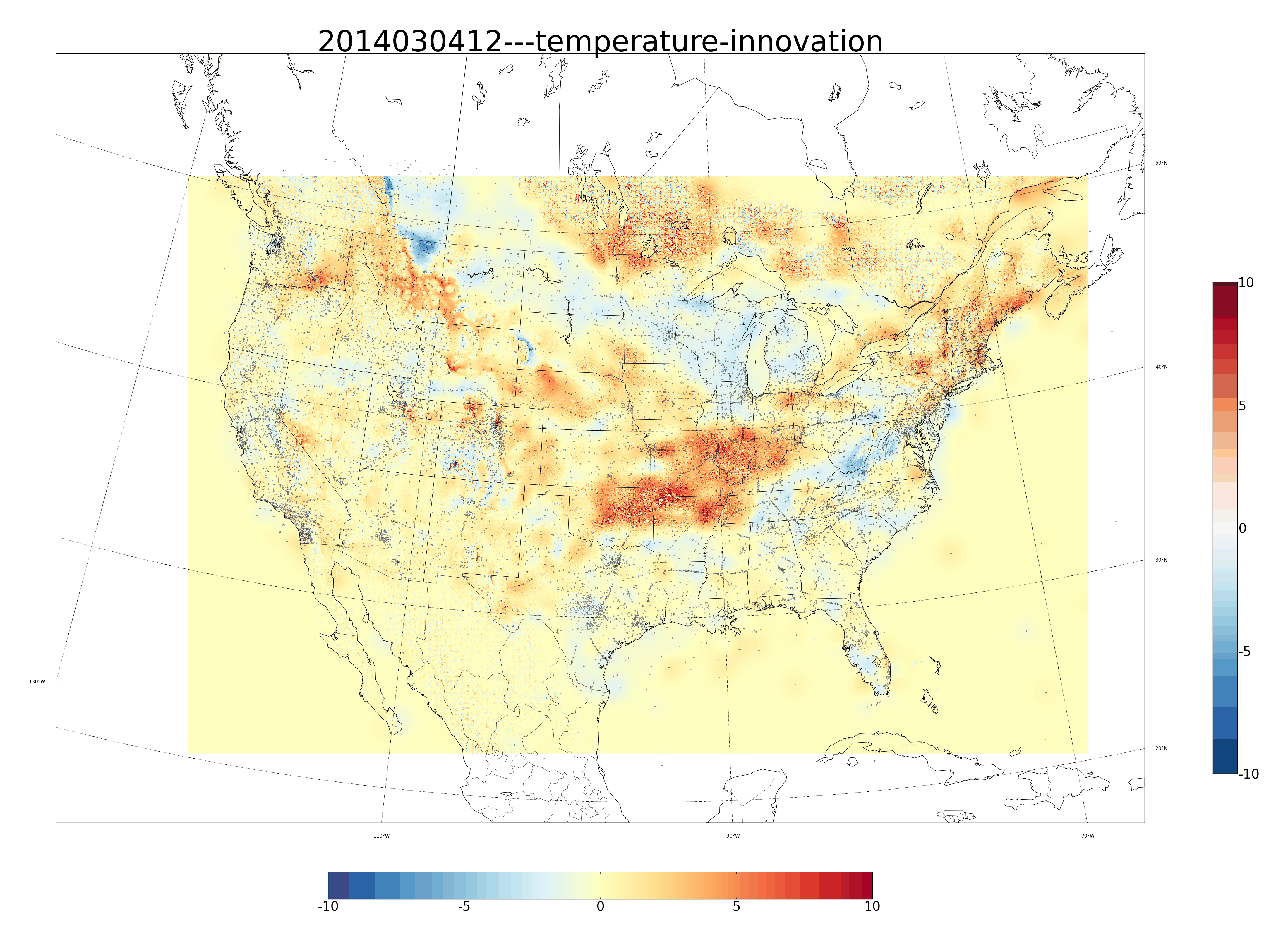